4.14 Features of an ideal national evidence infrastructure
Giving much greater attention to the evidence-support system, and ongoing attention to the evidence-implementation system, will be key to future efforts to use evidence in addressing societal challenge s
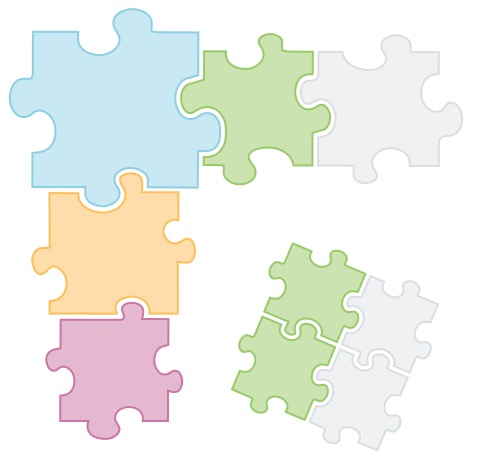 Evidence-
support 
system
Enabler
Complement
Evidence-implementation system
Research
system
*We use the term evidence-implementation system to distinguish it from the evidence-support system. Some recent descriptions of what we mean by an evidence-implementation system have called this an evidence ecosystem. We have avoided this term both because it confuses those who are used to the literal meaning of an ecosystem and because it does not capture this system’s focus on implementation. If we were to use the term evidence ecosystem, we would likely apply it to a combination of the evidence-support system and the evidence-implementation system.
1
4.14 Features of an ideal national evidence infrastructure (abbreviated version)
Giving much greater attention to the evidence-support system, and ongoing attention to the evidence-implementation system, will be key to future efforts to use evidence in addressing societal challenge s
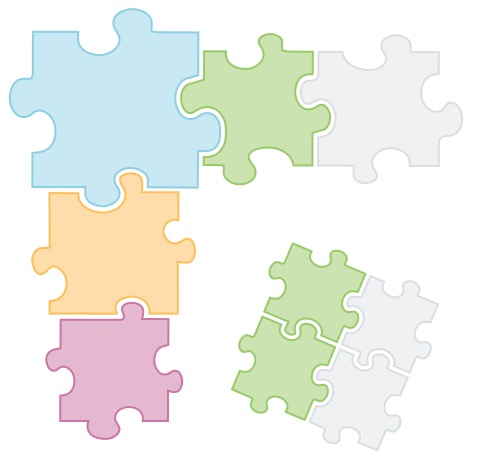 Evidence-
support 
system
Enabler
Complement
Evidence-implementation system
Research
system
2